Тема: «Звуко-буквенный анализ слов.
Буквы Б - П".
Конкурс компьютерных презентаций
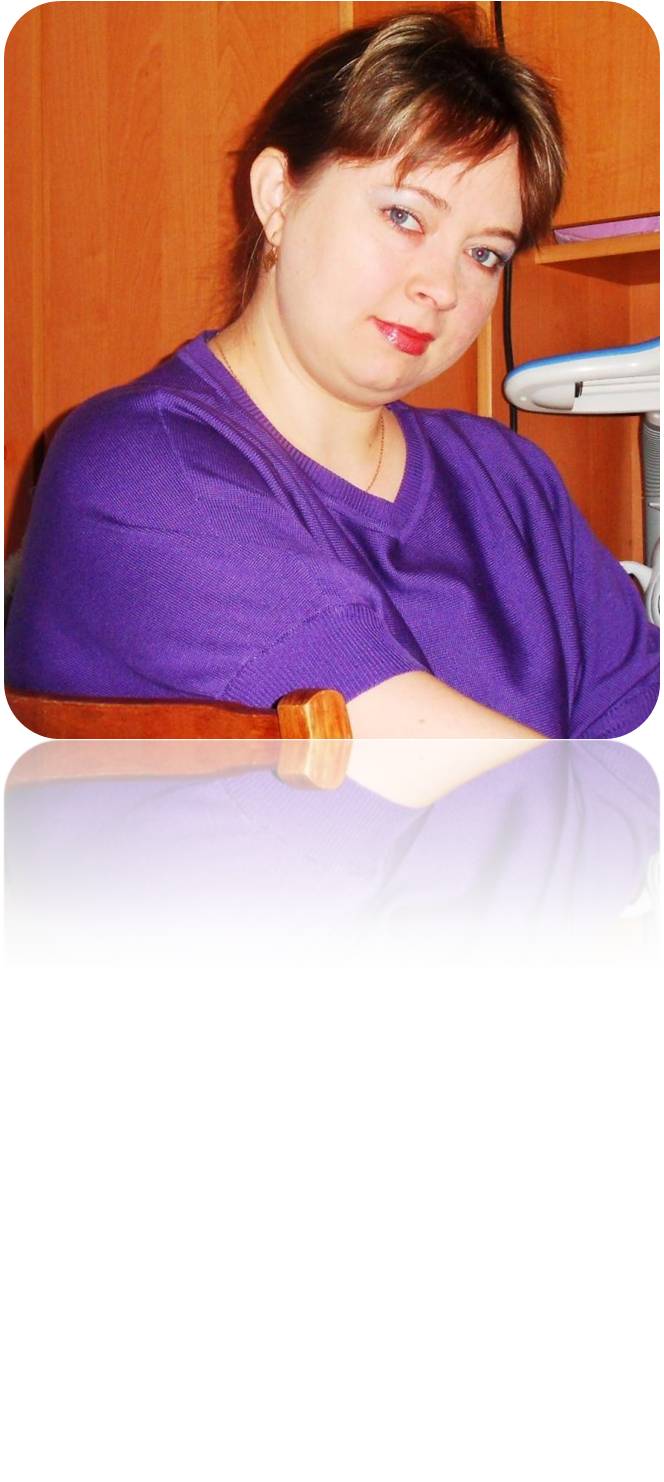 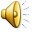 Учитель-логопед  
II квалификационной категории:
Мирошникова Майя Сергеевна
Муниципальное казенное общеобразовательное учреждение 
«Средняя общеобразовательная школа № 4»
Прочитайте имена гномов и расставьте их по порядку.Подчеркните имена, в которых есть буквы Б – П.
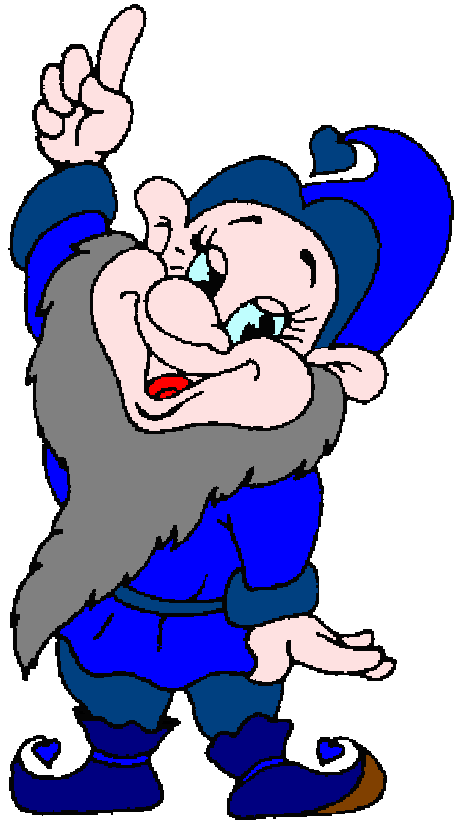 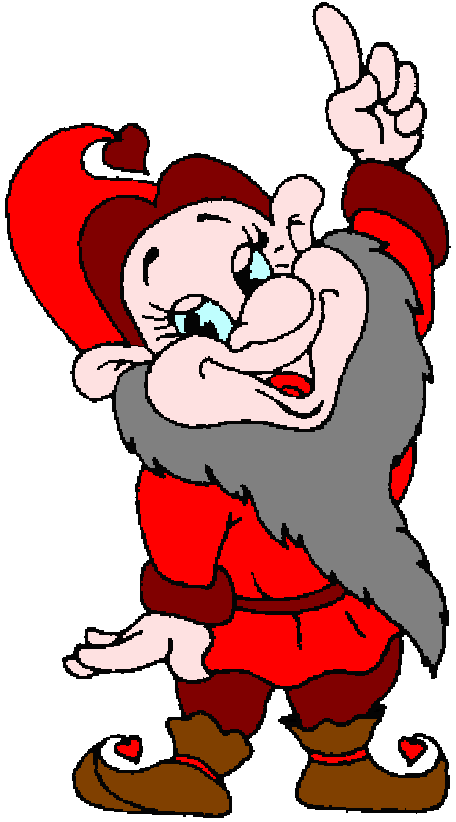 ПОНЕДЕЛЬНИК

СРЕДА

ПЯТНИЦА

ВТОРНИК

ВОСКРЕСЕНЬЕ

ЧЕТВЕРГ

СУББОТА
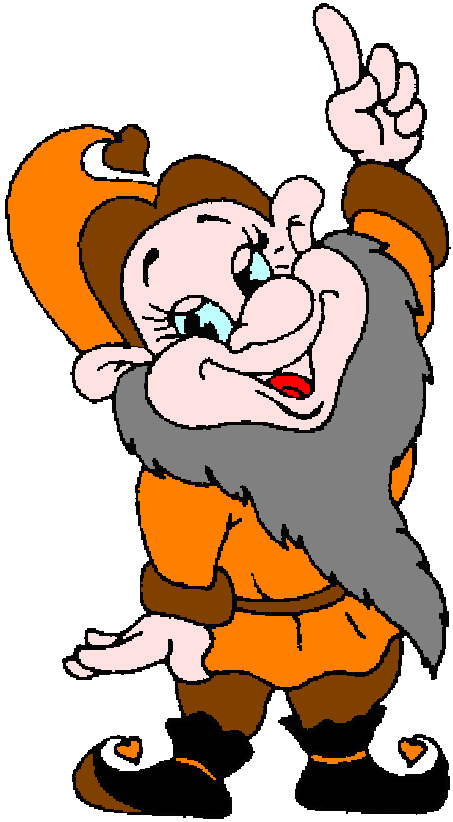 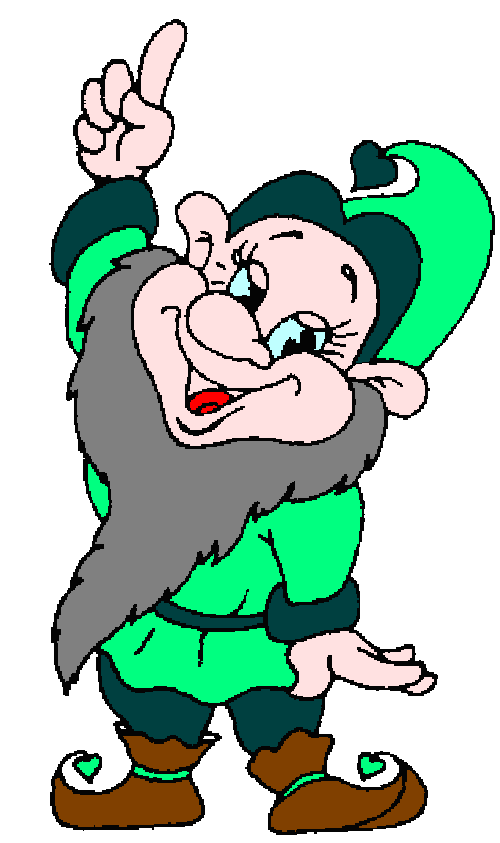 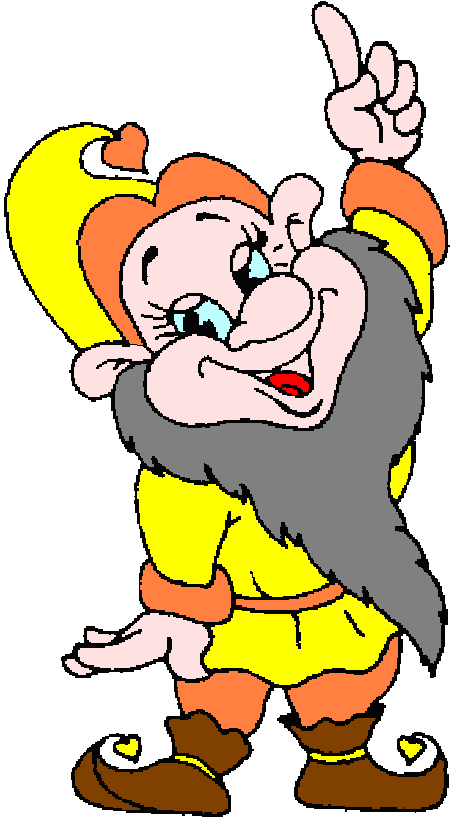 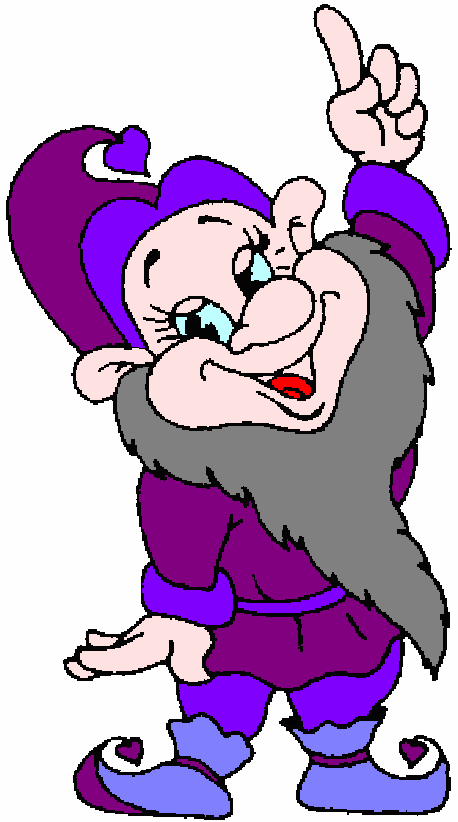 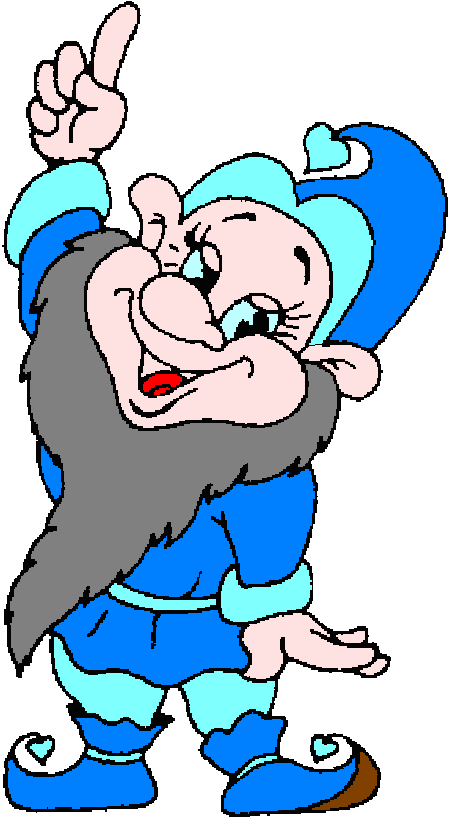 Назовите дни недели, чьи названия соответствуют цифрам 1 и 5.
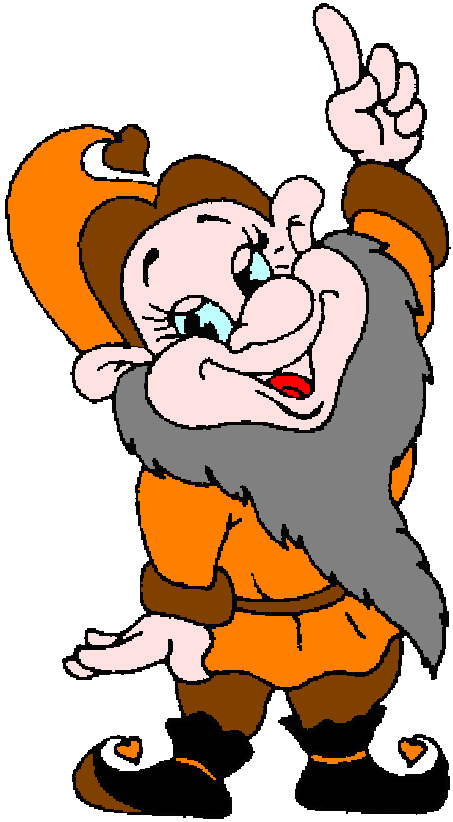 Назовите парные звуки по звонкости для выделенных звуков.
Назовите первые звуки в словах.
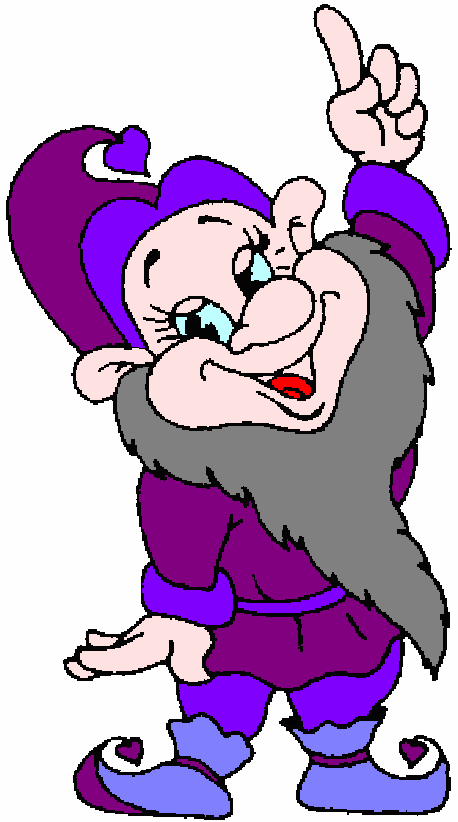 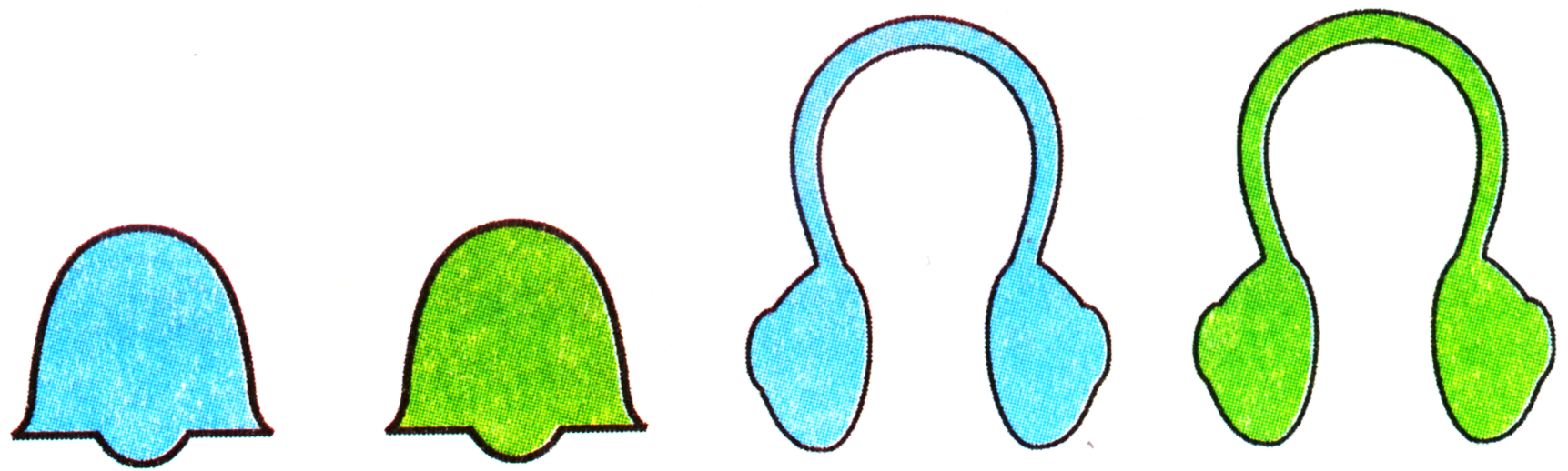 Рассмотрите символы, подходящие для звуков Б-Б`, П-П`.Определите, какой символ к какому звуку относится?Перечислите характеристики звуков Б-Б`, П-П`.
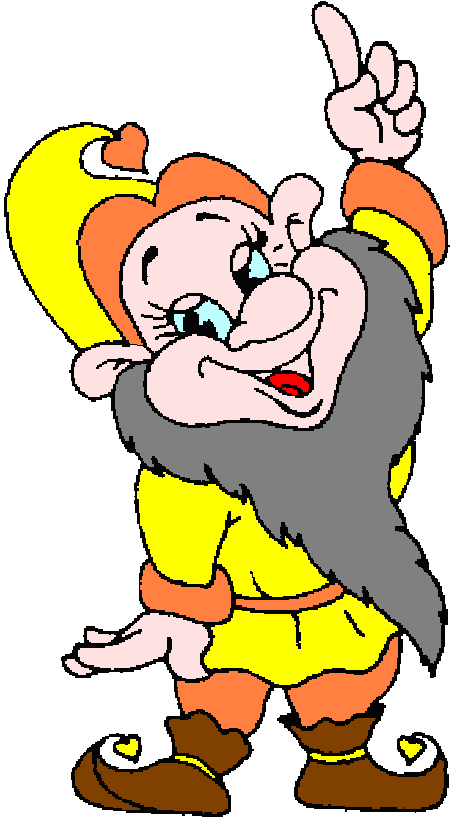 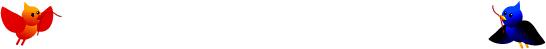 Буквы Б и П.
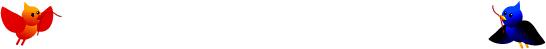 Белоснежка и семь гномов
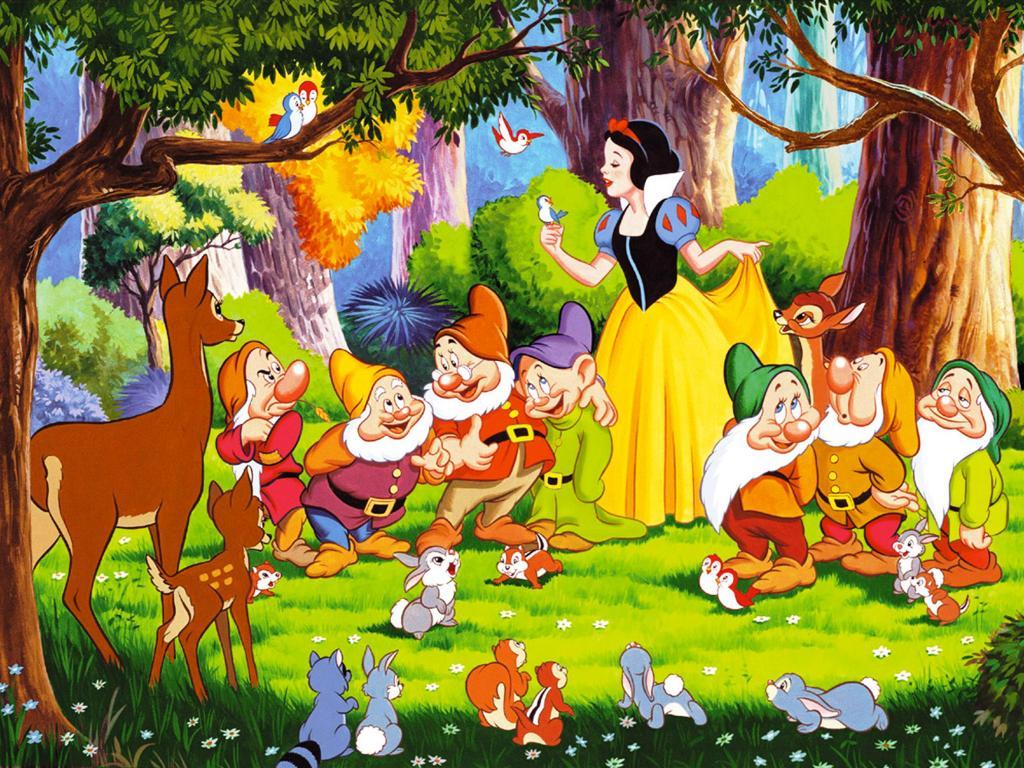 Док
Чихун
Ворчун
Соня
Глупыш
Весельчак
Тихоня
Помогите Белоснежке: составьте слоги с буквами Б – П и запишите их. Выделите буквы Б – П.
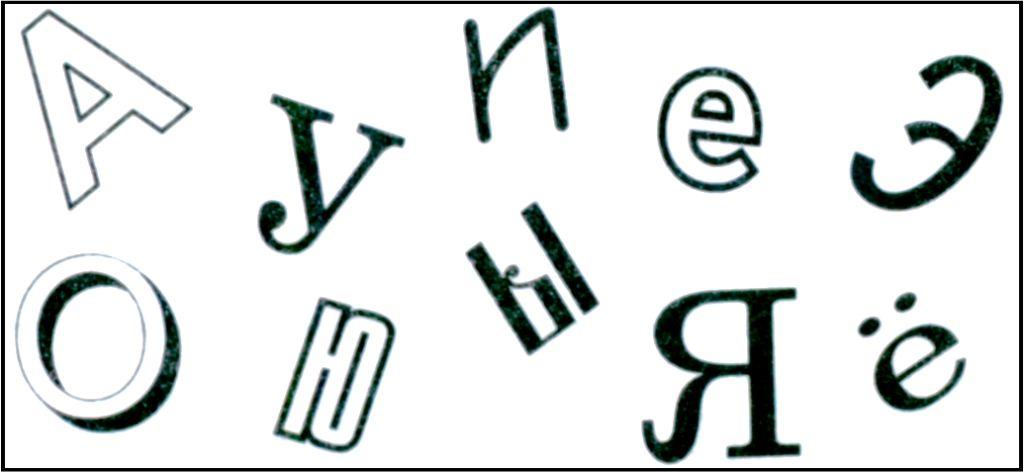 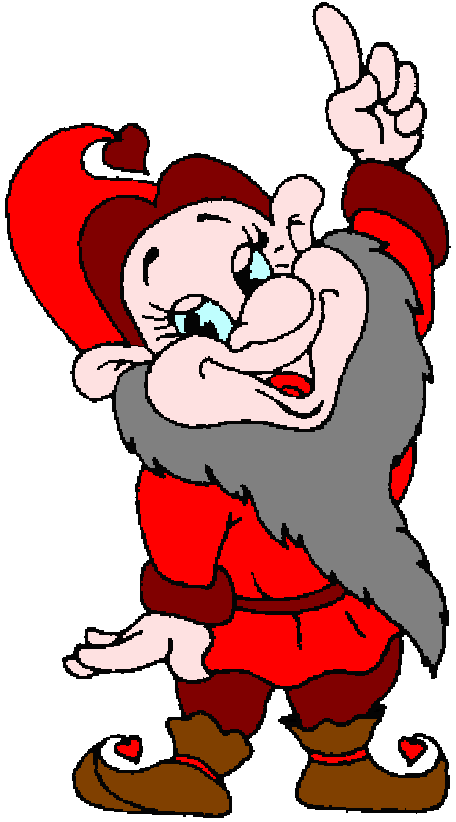 Попробуйте угадать, какие слова выкрикивает Белоснежка. Запишите их и укажите наличие и место букв Б - П.
_рошка
_енал
_еремена
_ерег
_одушка
_арта
_елка
_етух
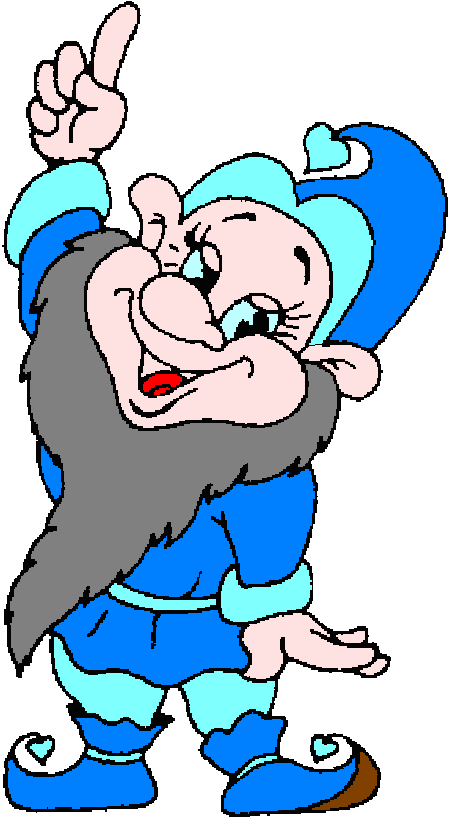 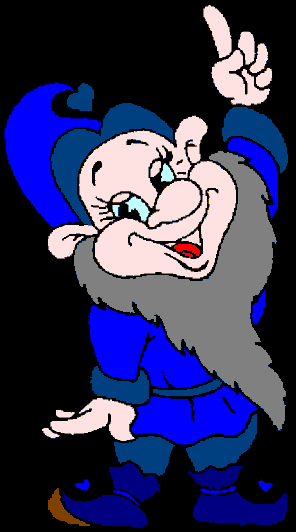 Злая колдунья принесла для Белоснежки отравленные яблоки. Спасите Белоснежку – вставьте буквы Б – П в слова и прочитайте их.
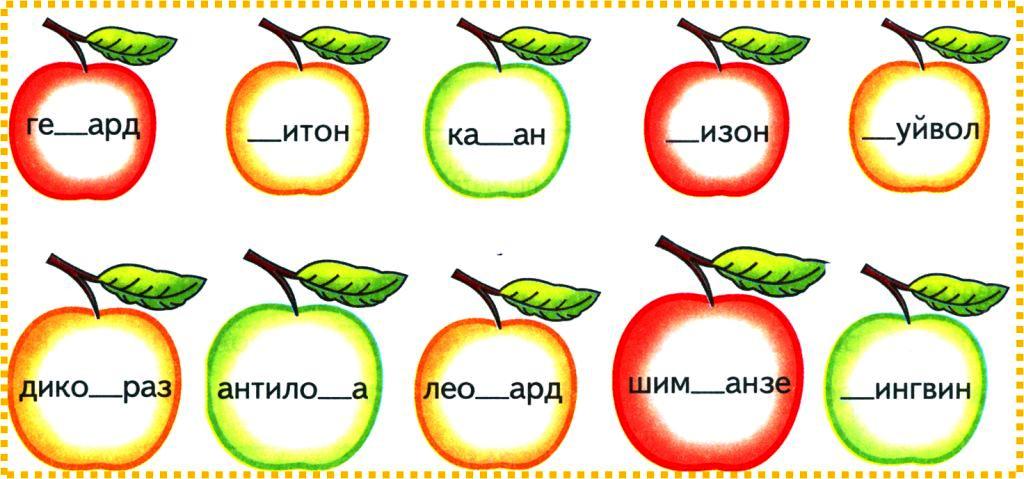 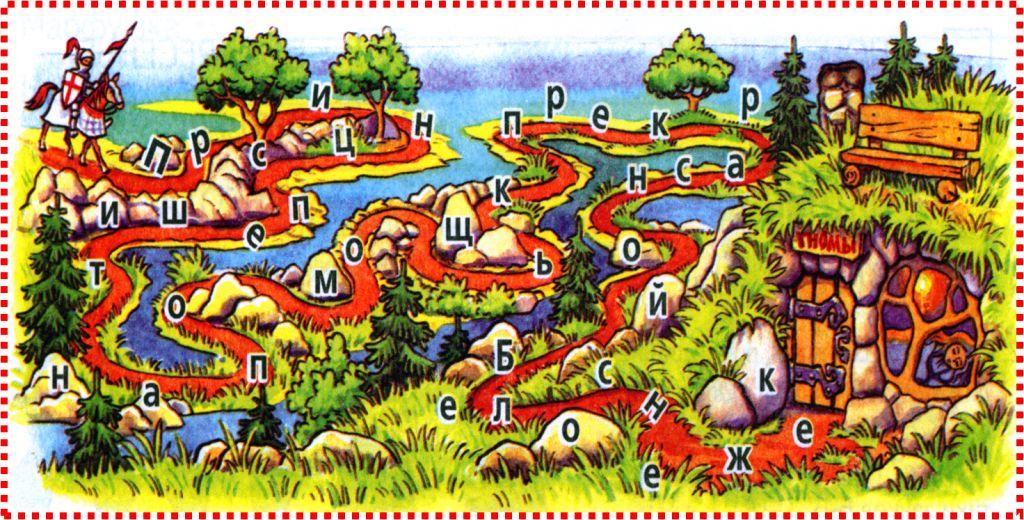 Помогите принцу преодолеть путь и спасти Белоснежку: составьте предложение из разбросанных по дорожке букв.
Образец:   Бабушка   писала	письмо     внуку.                 1-1-0       1-0-0         1-0	      0-0.
Почтальон   принес   письмо.
 1–0–0          1–0        1-0.
К   рябине   подлетел   снегирь.
0   0–1–0      1–0–0        0-0.
Папа и сын почистили  пескарей  и  окуней.
1–1   0   0   1–0–0–0     1-0-0        0  0-0-0.
Боря и Паша - большие друзья.
1-0   0  1-0      1-0-0       0-0.
Помогите Белоснежке: исправьте ошибки в письме, которое написали ей гномы, и прочитайте его.
Дорогая Белоснежка!
Мы очень рады тому, что у тебя все хорошо мы постараемся не грустить без тебя твой пес охраняет наш дом понедельник убирает в комнатах вторник будит нас по утрам среда и четверг ухаживают за животными пятница готовит обед и ужин суббота собирает хворост для камина, а воскресенье следит за огородом у нас все хорошо приезжай к нам, когда сможешь мы с нетерпением ждем тебя
Любящие гномы
Вы молодцы, ребята!!!
Спасибо Вам!
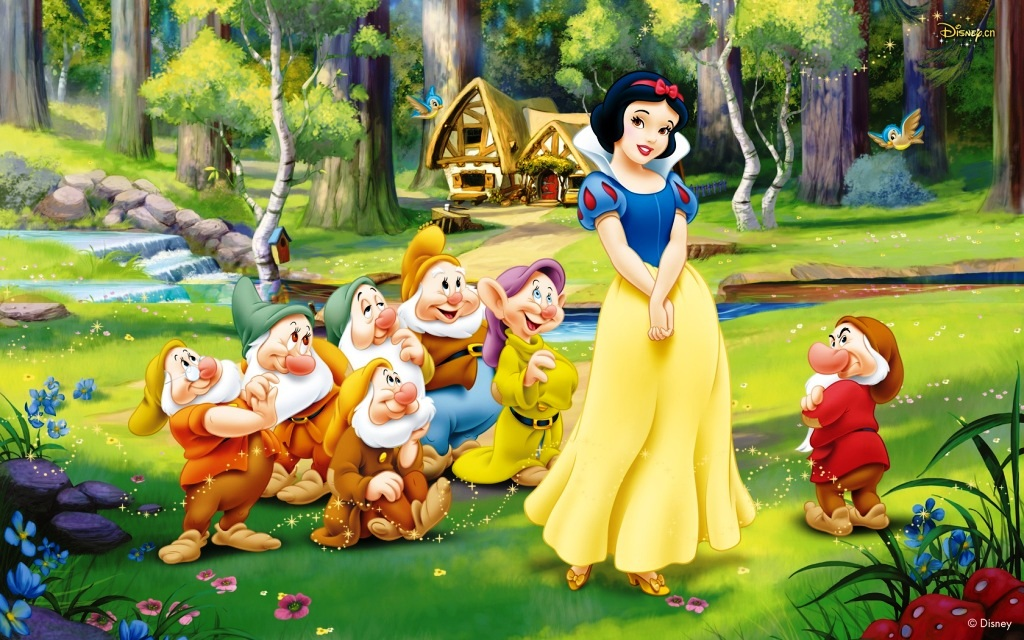 Список источников основного содержания:
Мазанова Е. В. Коррекция дисграфии на почве нарушения языкового анализа и синтеза. Конспекты занятий для логопедов/ Е. В. Мазанова. – 2-е изд., испр. – М.: Издательство ГНОМ и Д, 2008. – 128 с.
Мазанова Е. В. Учусь работать с текстом. Альбом упражнений по коррекции дисграфии на почве нарушения языкового анализа и синтеза/ Е. В. Мазанова. – 2-е изд., испр. – М.: Издательство «ГНОМ и Д», 2008. – 48 с.
Список источников иллюстраций:
Мазанова Е. В. Учусь работать с текстом. Альбом упражнений по коррекции дисграфии на почве нарушения языкового анализа и синтеза/ Е. В. Мазанова. – 2-е изд., испр. – М.: Издательство «ГНОМ и Д», 2008. – 48 с.
http://ru.best-wallpaper.net/wallpaper/1680x1050/1105/Snow-White-and-the-Seven-Dwarfs_1680x1050.jpg
http://s017.radikal.ru/i422/1110/d0/68292ed72277.jpg

Практически все иллюстрации отсканированы  из перечисленной  литературы.